Ravena:Baptisterijum NeoniBaptisterijum Arijanaca
Baptisterijum pravoslavnih, Ravena. Podigao episkop Ursus krajem 4. i početkom 5. veka uz baziliku koja je uništena u 18. veku. Baptisterijum je mozaički ukrašen oko 450. godine, u vreme episkopa Neona (po kojem i nosi naziv).
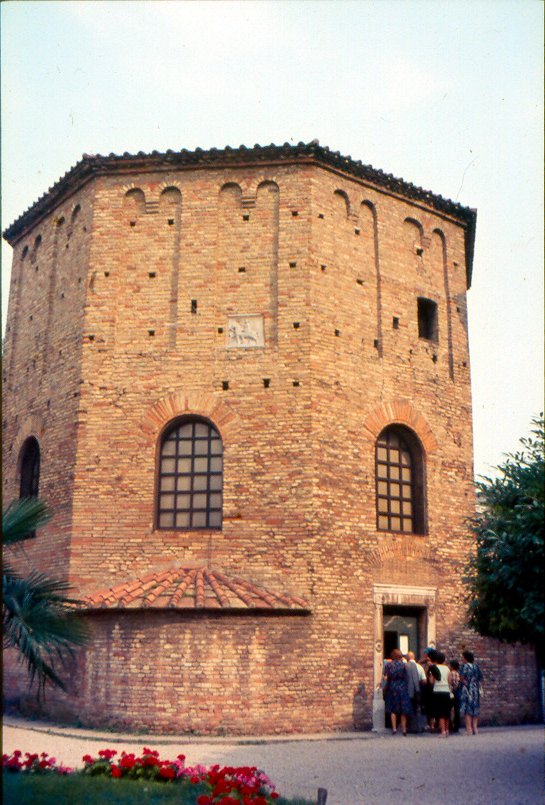 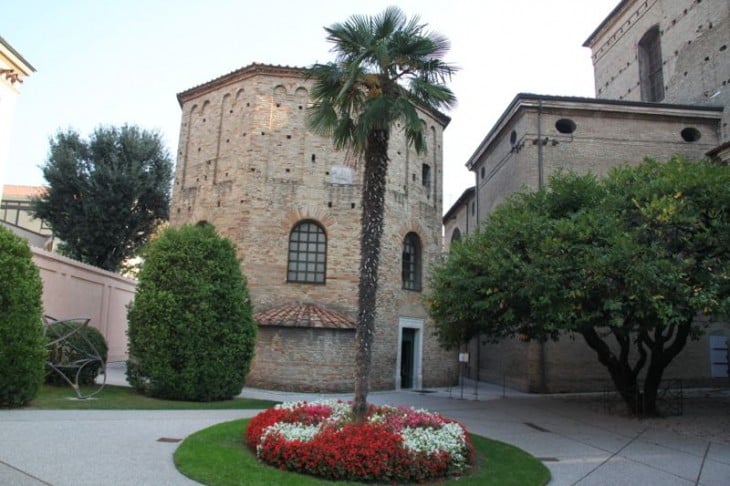 Unutrašnjost je ukrašena mermernom oplatom i mozaicima. Dekoraciju posmatramo u tri celine:
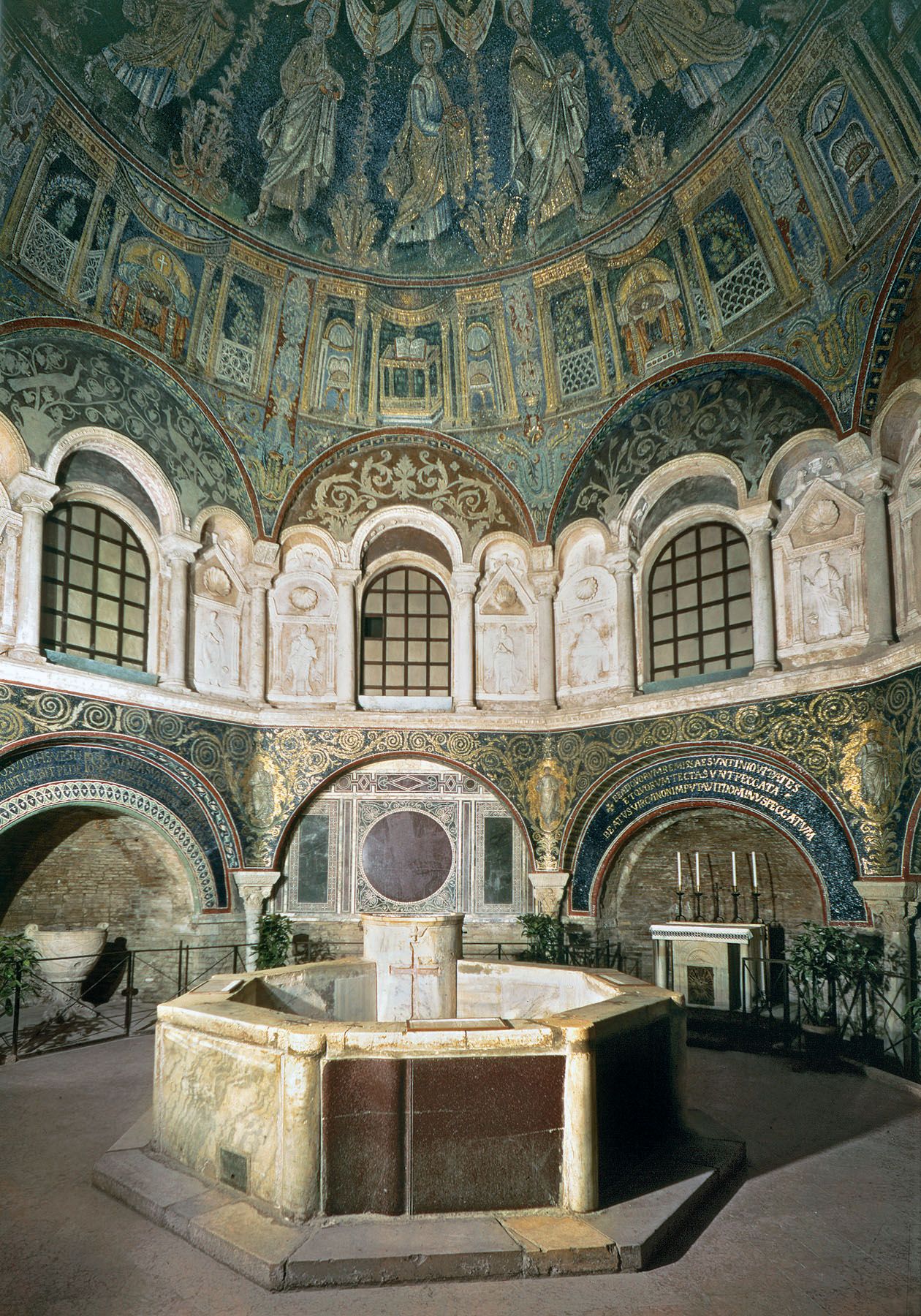 3.
Kupola
2.
Nivo oko prozora sa štuko dekoracijom
1.
Najniži (donji) nivo sa piscinom u sredini baptisterijuma i 8 niša
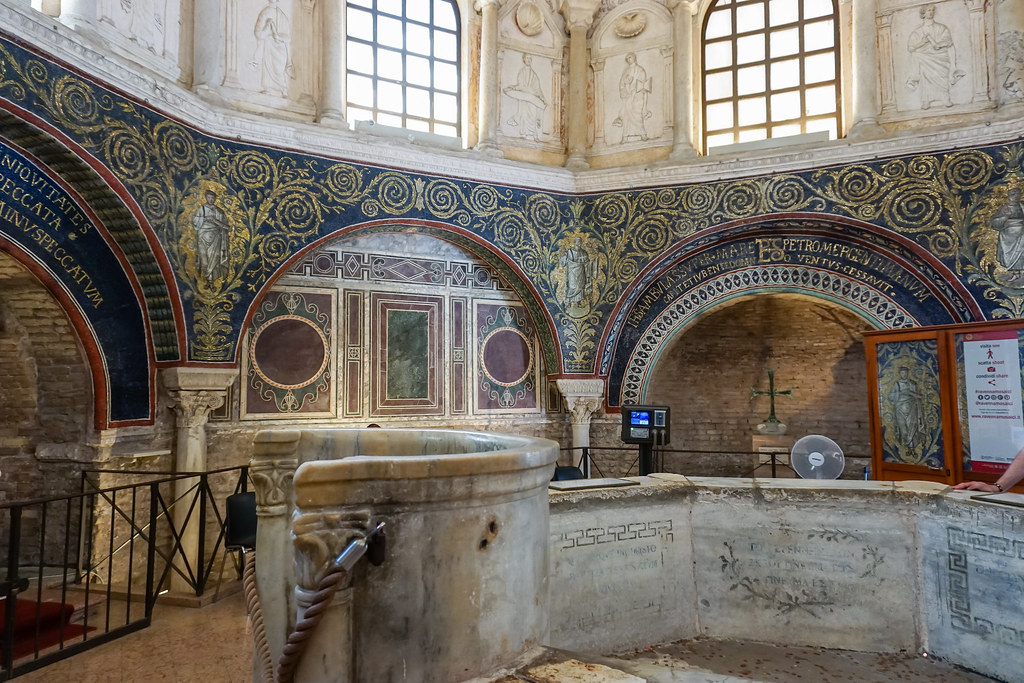 Mozaik, vreža akantusa
Natpis

Ispod – uništena mozaička dekoracija
Mermerna oplata
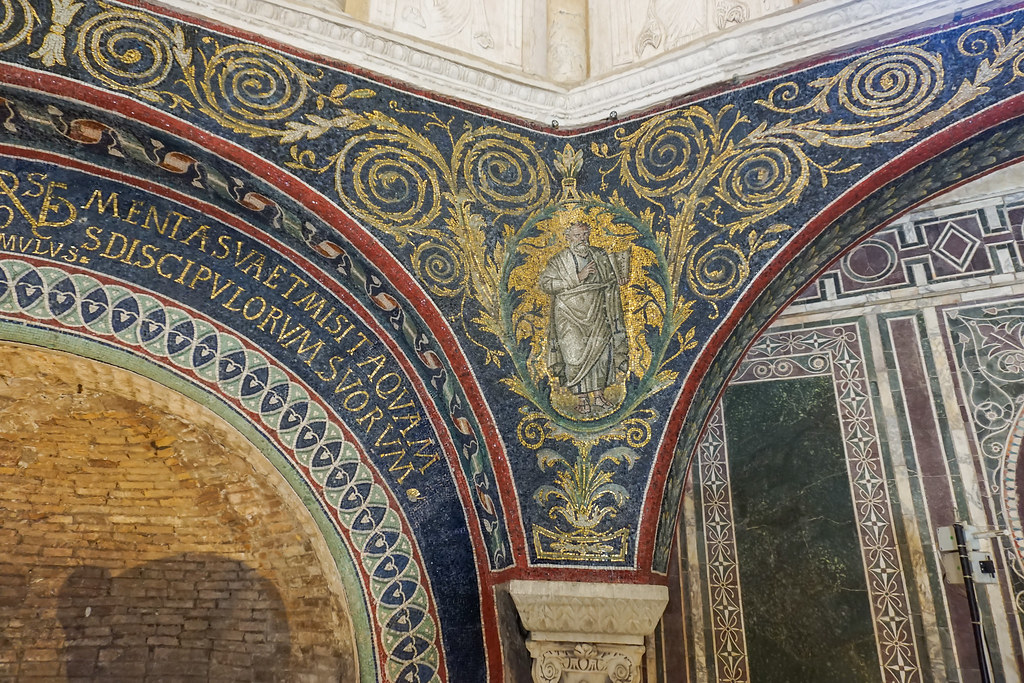 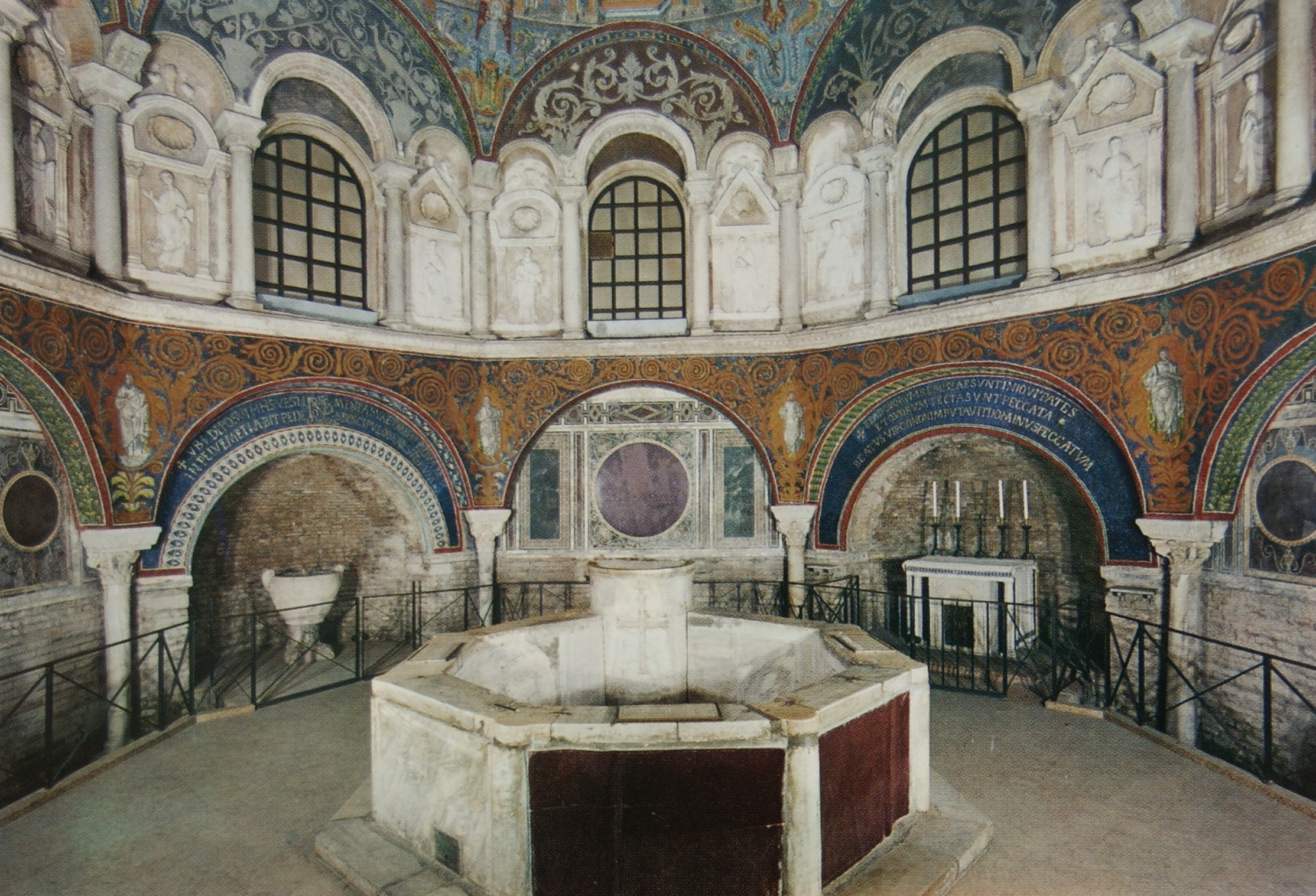 Zona prozora sa štuko dekoracijom. Predstavljeni su proroci, iznad njih su školjke, i različite životinje između kantarosa.
Niše (ukupno 8) sa naizmenično postavljenom mermernom oplatom i natpisima (mozaička dekoracija ispod natpisa je uništena) koji mahom aludiraju na krštenje (vodu), npr. Pranje nogu.
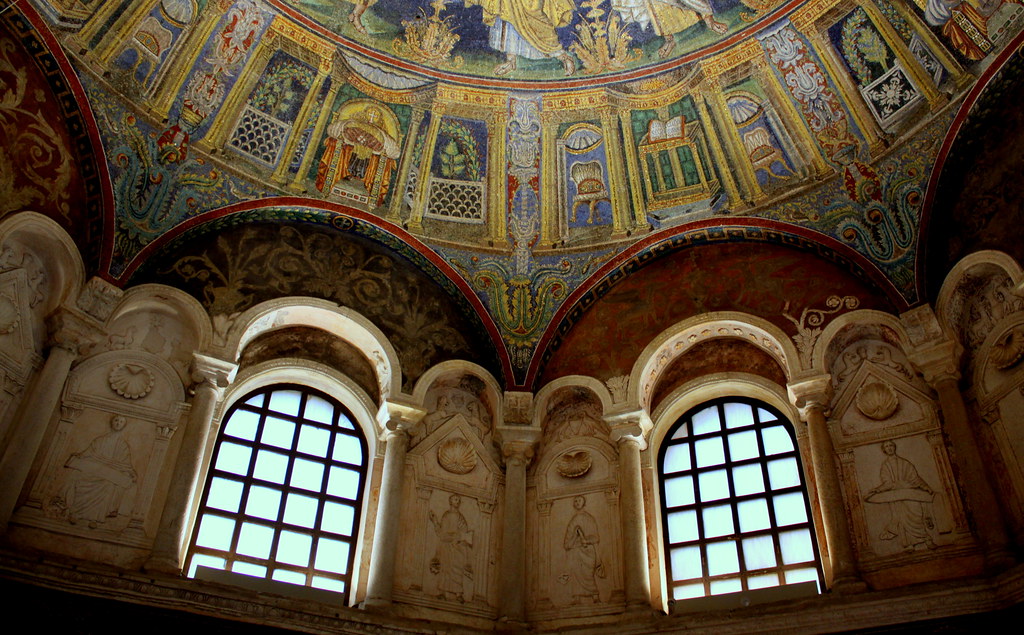 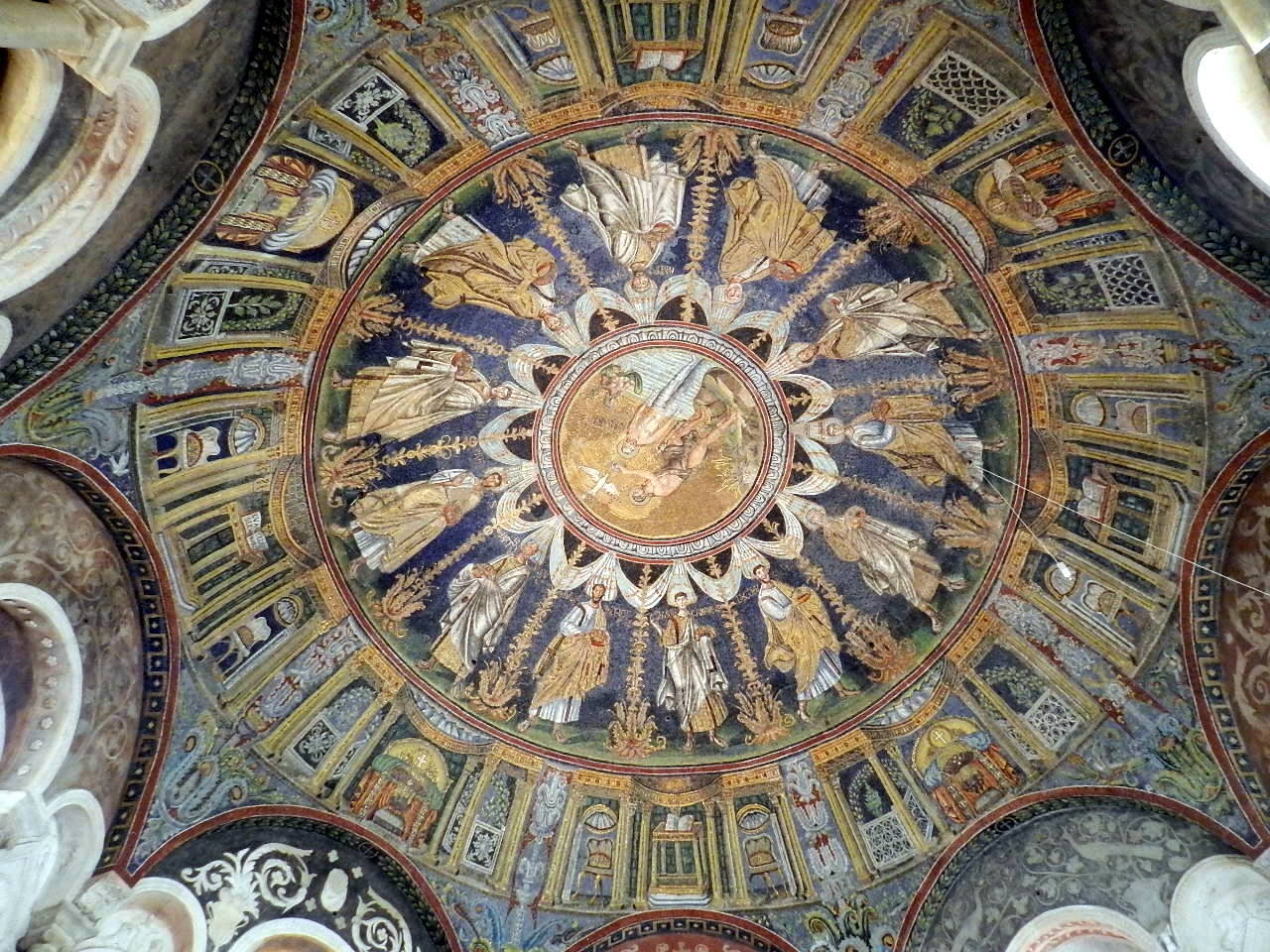 Zona kupole
Kupola se takođe sastoji iz tri zone:
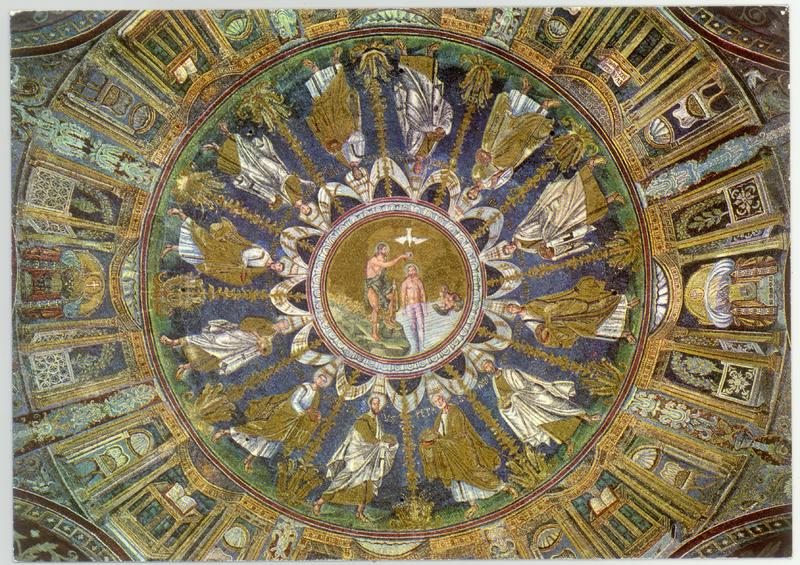 Prsten (zona oko temena kupole) sa apostolima
2.
Teme kupole sa scenom Krštenja
1.
Treći prsten (zona) sa oltarima
3.
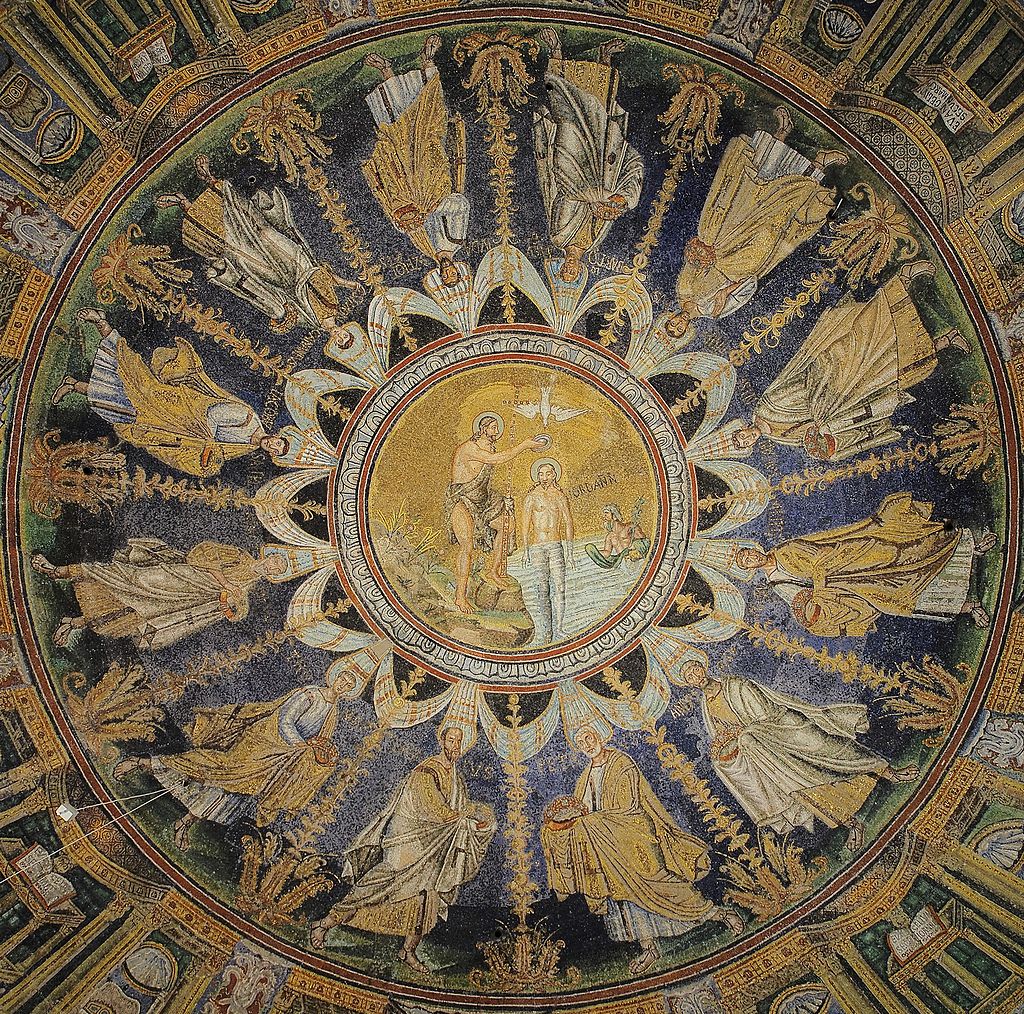 Teme kupole – predstava Krštenja u reci Jordan. Obratite pažnju na zlatnu pozadinu, personifikaciju reke Jordan, Jovana Krstitelja i goluba (Sv. Duh). (Setite se personifikacije bunara sa sarkofaga Adelfije). Na mozaiku se vide tragovi restauracije (razlika u zlatnoj boji pozadine, golub, deo Jovana Krstitelja, glava Hristosa)


Prsten oko kupole – povorka apostola koji nose vence (simbole duhovne pobede). Povorku predvode Sv. Petar i Pavle. Pozadina je plava, a oni hodaju na travnatoj površini (aluzija na rajski vrt).
Treća zona kupole – predstave carstva nebeskog, vizuelno osmišljenog u vidu dve ’predstave’ (dva ’oltara’). Oni se naizmenično ponavljaju (4+4), a između sebe su odeljeni stilizovanim kandelabrima (floralnim motivima).
Ukupno ima 4 prazna prestola i 4 oltara sa manjim prestolima oko istog (ukupno 8, prateći oblik krstionice).
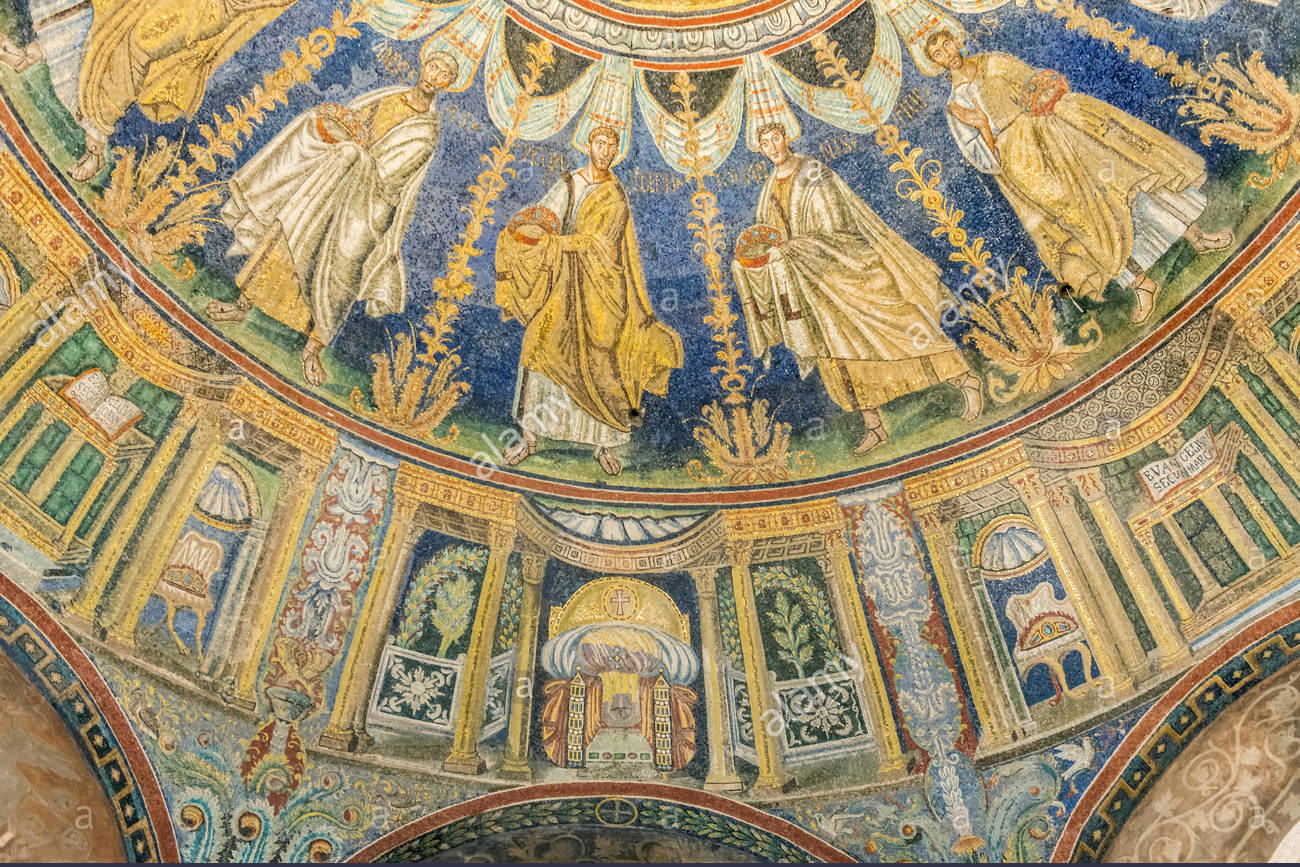 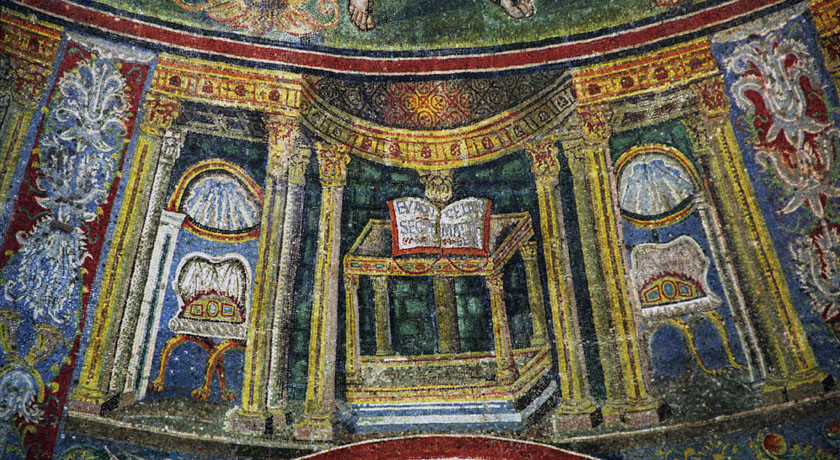 Oltar sa otvorenim jevanđeljem na kojem je ispisano ime jevanđeliste. Ukupno ima 4 ovakve predstave što odgovara četvorici jevanđelista.
Prazni prestoli sa dijademama iznad kojih su tabernakli.
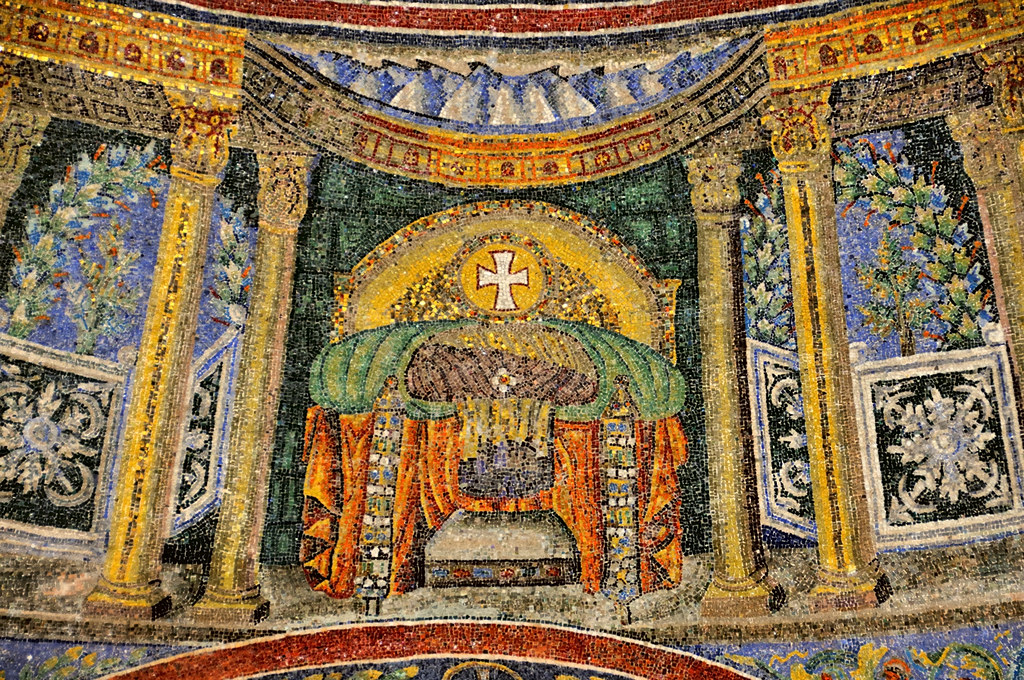 Ograđeni vrtovi (locus amoenus) aluzija na rajski vrt
Prazan presto
Dekoraciju građevine treba sagledati pojedinačno (što smo već uradili) ali i u celini – čime stičemo jasnu sliku o funkciji i značenju (simboličnom i doslovnom) mozaičke dekoracije. Značenje ukrasa leži u osi programa krstionice. 
Osovina programa dekoracije počinje sa predstavom Hristovog krštenja u temenu kupole (voda, krštenje, pročišćenje, ’preduslov’ za ulazak u Carstvo Božije), ide dalje ka apostolima (pre svega Petru i Pavlu) i kroz Univerzalnu Crkvu. Vrhunac dostiže kod neofite, u trenutku njegovog krštenja odnosno pomazanja. Krštenjem vernik ’ulazi’ u Carstvo Božije i time dobija večno spasenje. 

Pored toga važno je sagledati značaj simbolike broja 8 – kako baptisterijuma tako i piscine (v. sv. Amvrosije Milanski), potom floralne dekoracije, mermerne oplate, i dr.
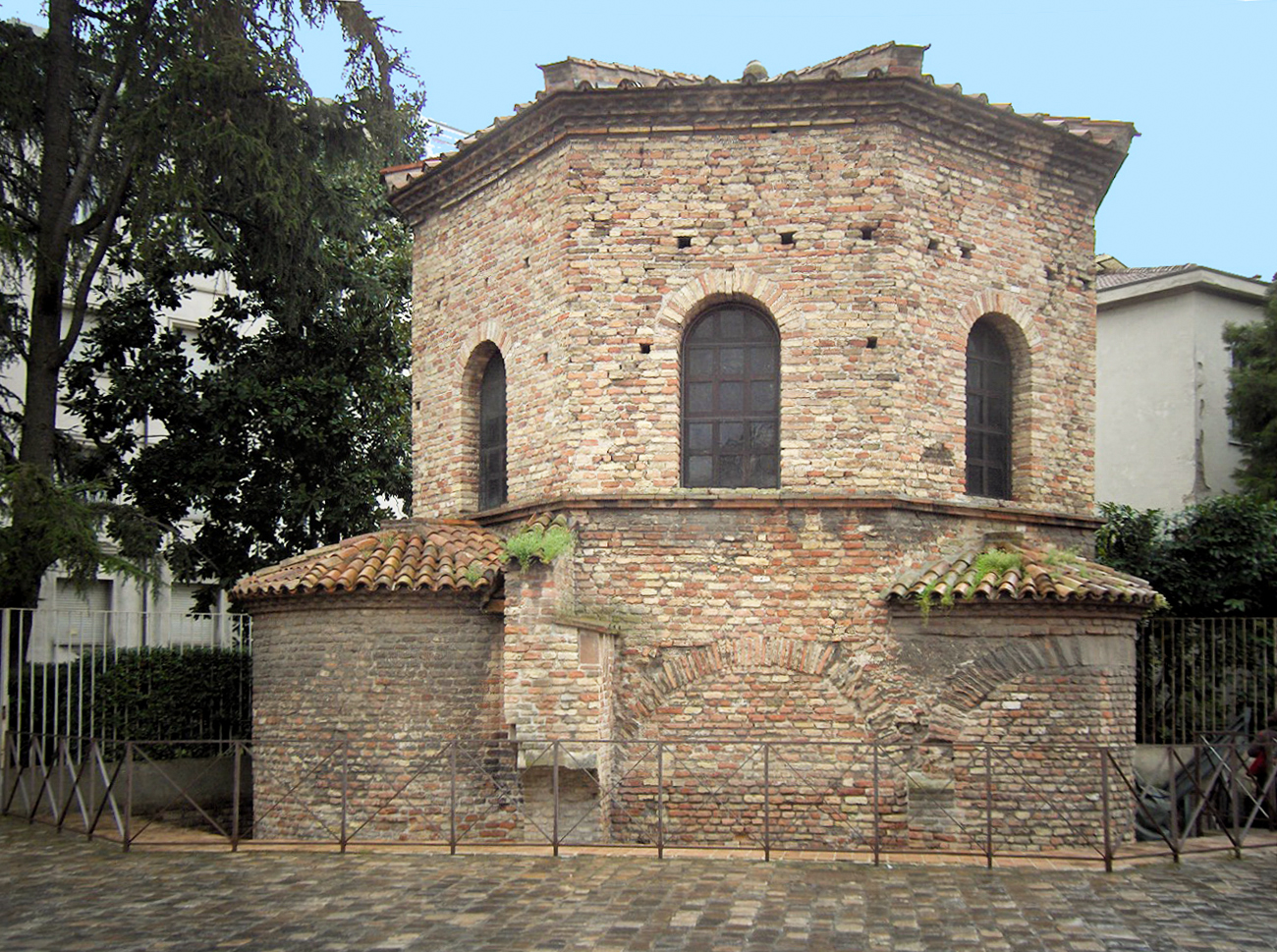 Arijanska krstionica, podigao ostrogotski kralj Teodorih, krajem 5. veka – početkom 6. veka
Ponovite:
Prvi Vaseljenski sabor (i dalje), Arije (sveštenik iz Aleksandrije, Egipat), arijanska jeres, ko su sve bili pristalice ove jeresi, arhitektura krstionice, kralj Teodorih, Ostrogoti.
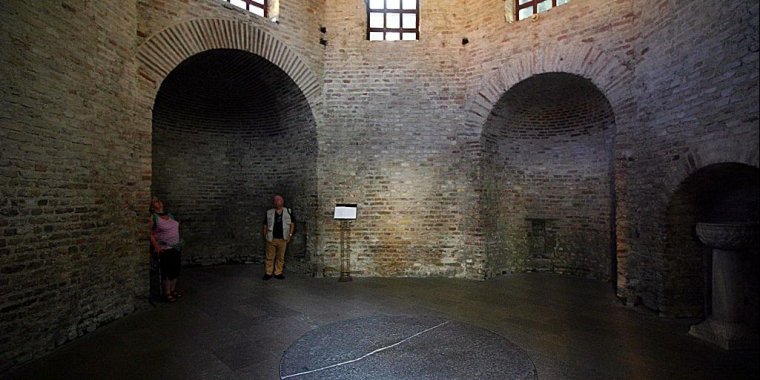 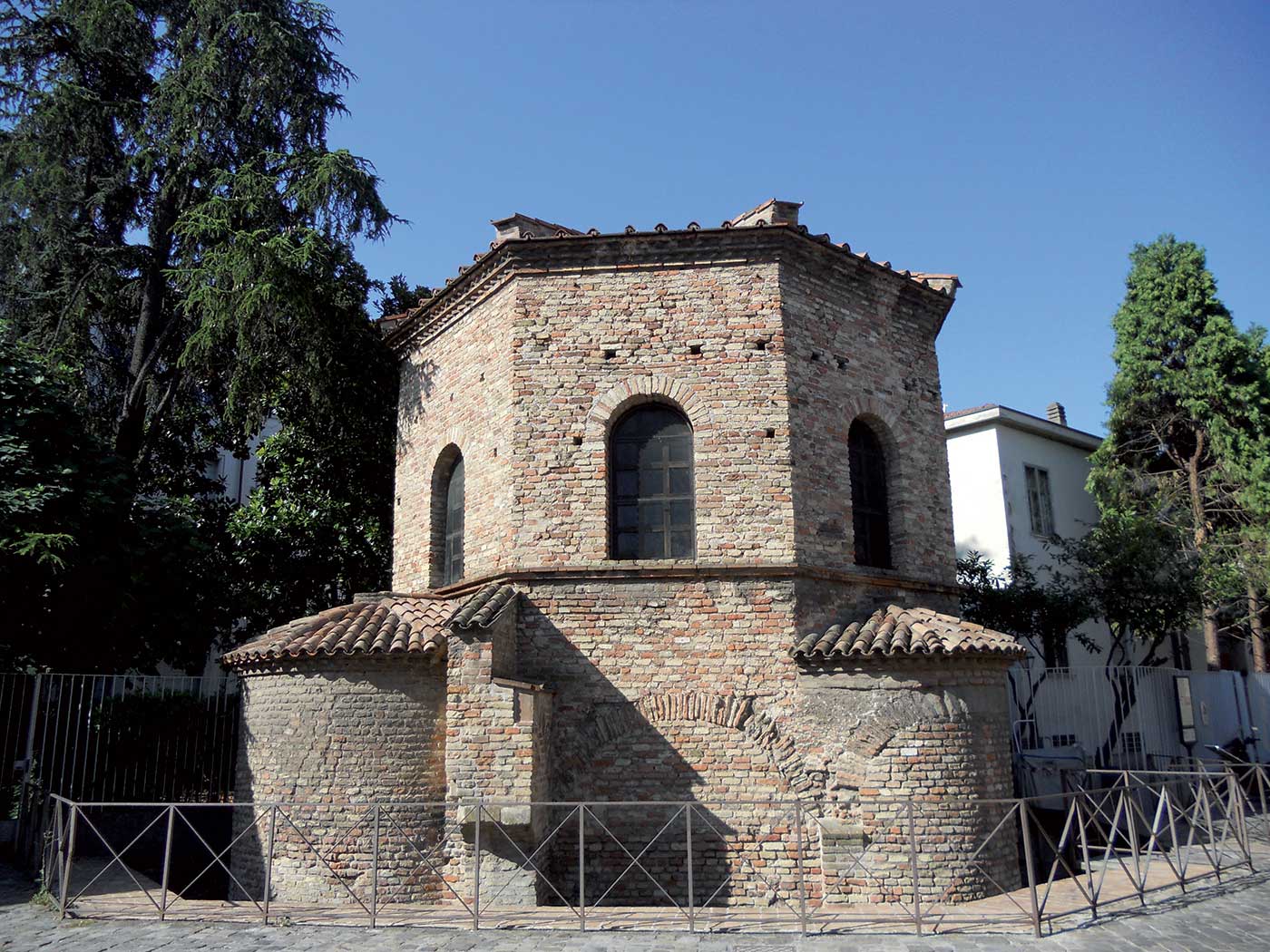 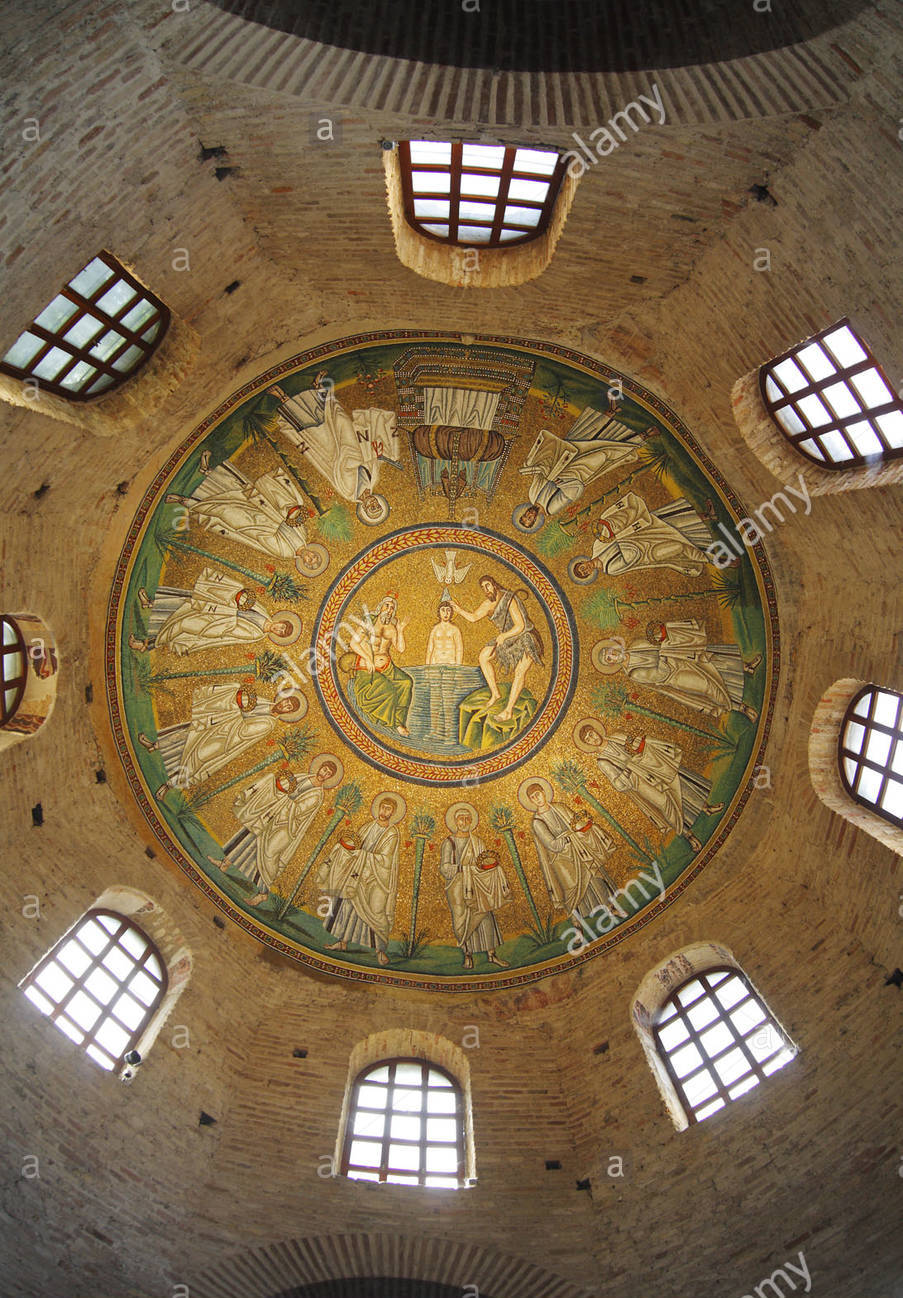 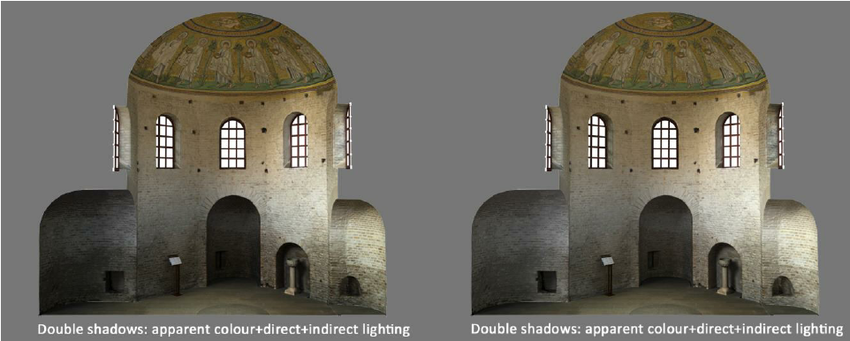 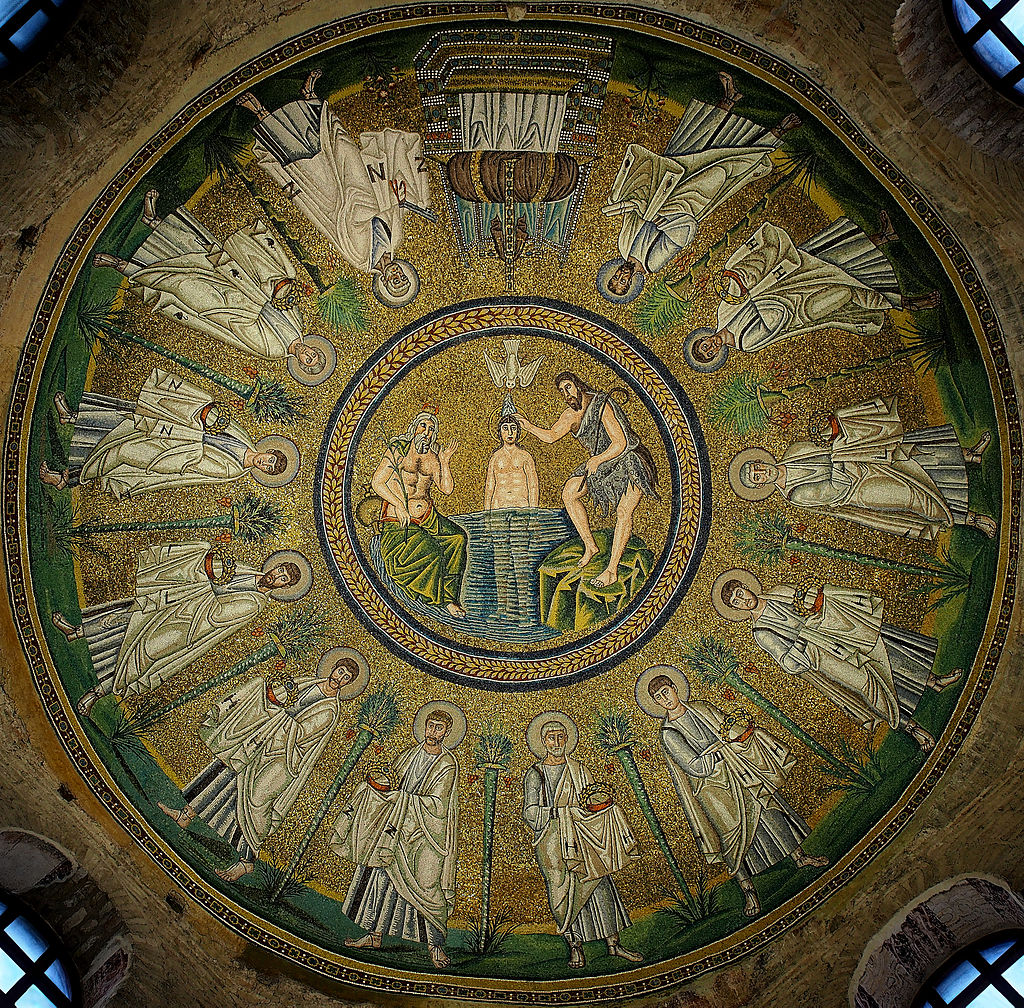 Uporedite sa mozaičkom dekoracijom Baptisterijuma pravoslavnih.
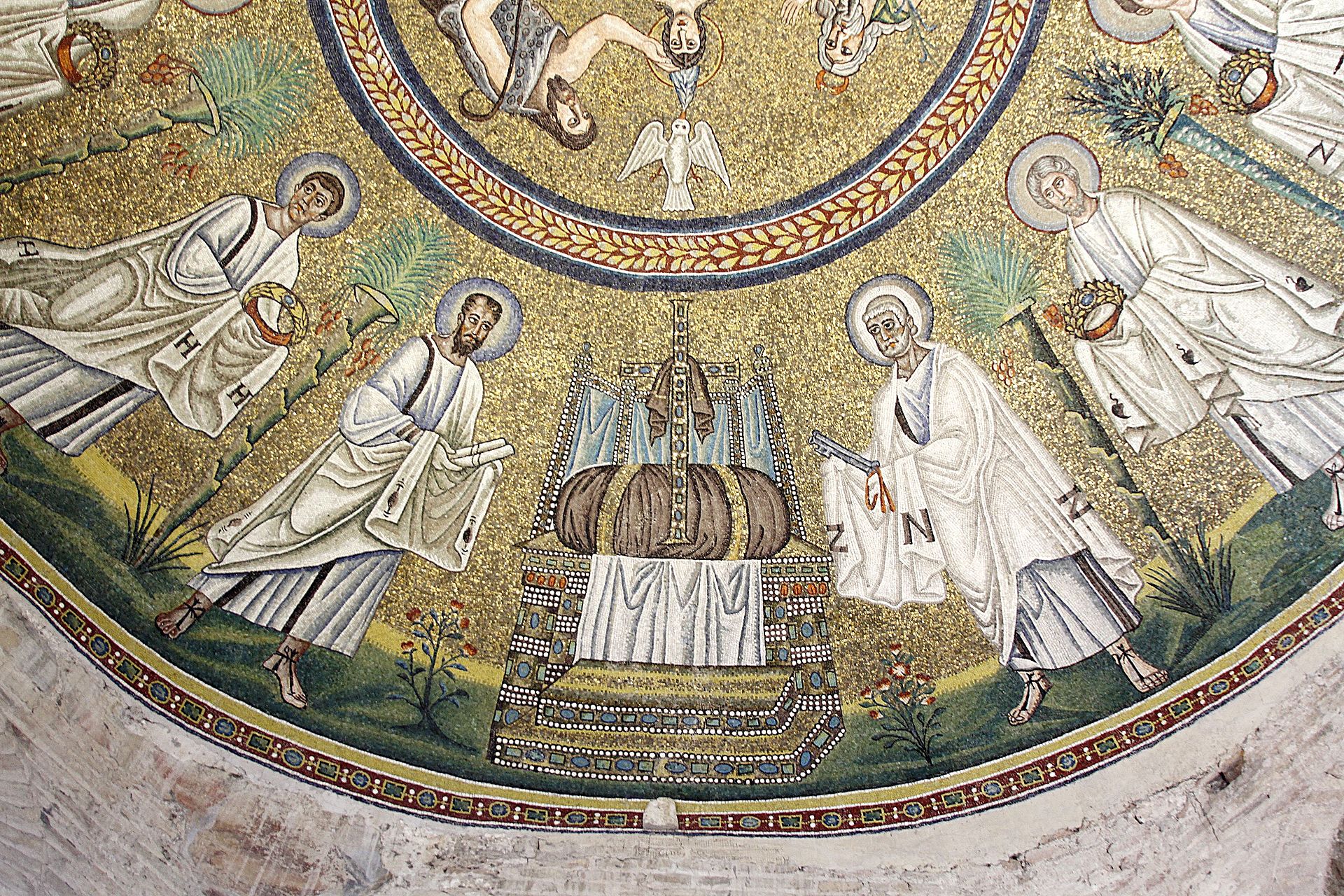 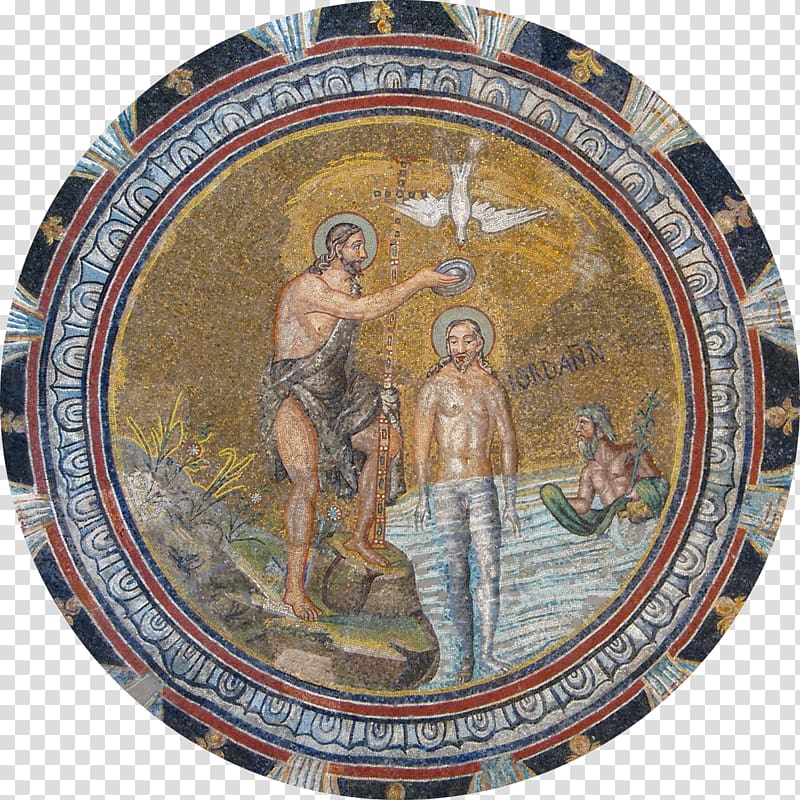 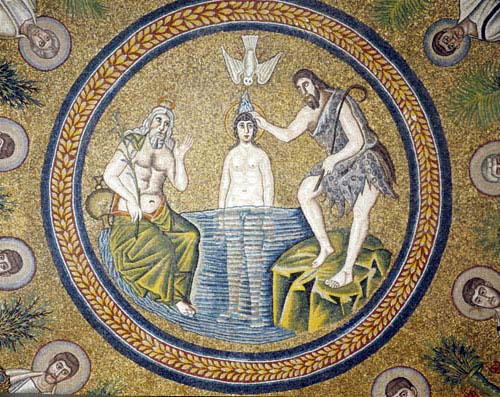 Literatura:

L. Mirković, Ikonografske studije, 67-89.
A. J. Wharton, Ritual and Reconstructed Meaning: The Neonian Baptistery in Ravenna, Art Bulletin 1987, LXIX, no. 3, 358-375.
F. Gerke, Kasna antika i rano hrišćanstvo.
R.M.Jensen, Understanding Early Christian Art, 117-119.
I. Weinryb, A Tale of Two Baptisteries: Royal and Ecclesiastical Patronage in Ravenna, 41-58.
Vežbe, pogledajte:

https://www.khanacademy.org/humanities/medieval-world/early-christian-art/early-christian-architecture/v/basilica-of-santa-maria-maggiore-rome-5th-century-a-d

https://www.khanacademy.org/humanities/medieval-world/early-christian-art/early-christian-architecture/v/santa-sabina-rome